Fyzická příprava vojsk V
TRÉNINK SÍLY
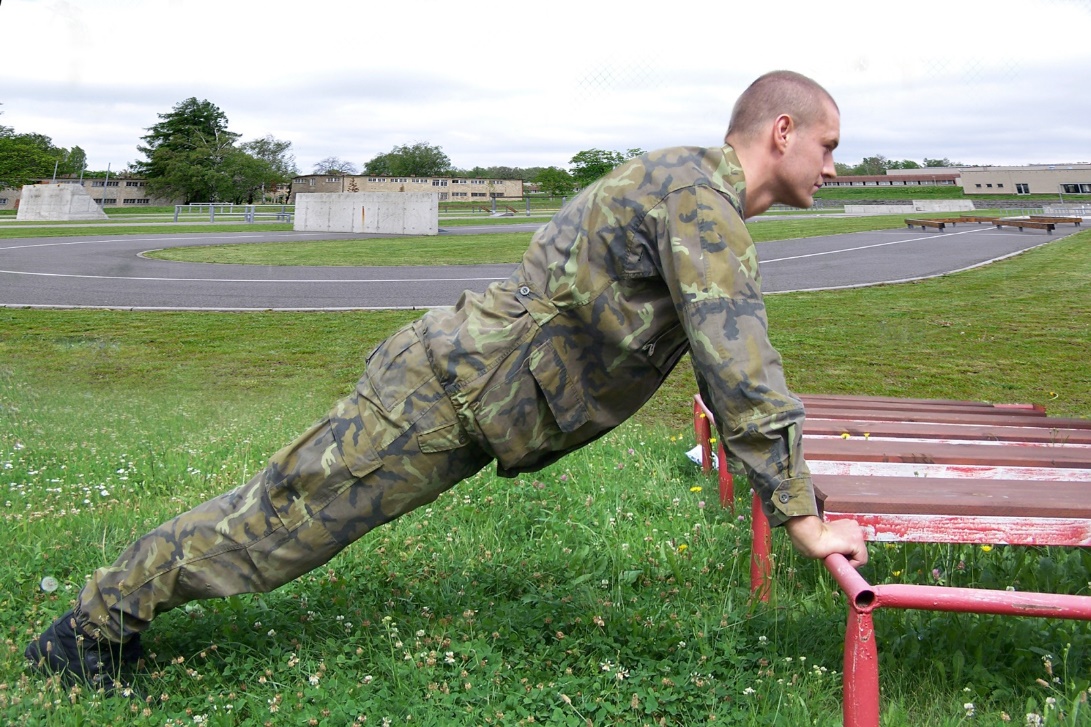 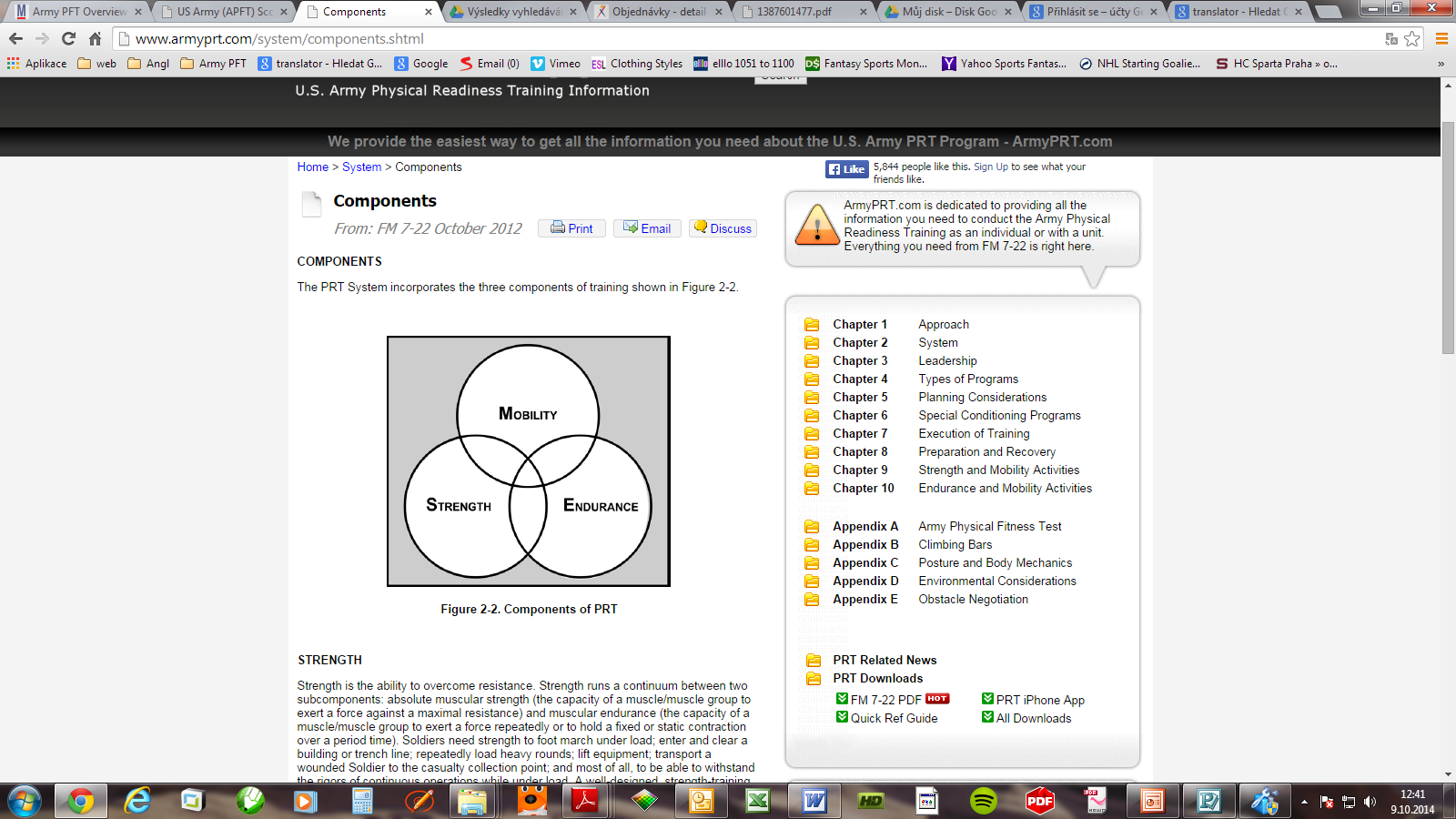 pplk. PhDr. Michal Vágner, Ph.D.
Fyzická příprava vojsk V
Cíle: rozbor specifické pohybové přípravy, metodika silového tréninku 

Průběh: zopakování cíle fyzické přípravy v armádě, popis specifického pohybového výkonu, metodotvorné činitele, metody silového tréninky

Přezkoušení: otázky směřující na metodiku silové přípravy
[Speaker Notes: Speciální složka tělesné připravenosti se utváří ve služební tělesné přípravě a v jednotlivých druzích vojensko-odborné přípravy]
Fáze fyzické přípravy
- Přípravná fáze
- Rozvíjející fáze
- Udržovací fáze
- Rekondiční fáze
[Speaker Notes: (viz. obrázek v časopise Vojenský profesionál č. 1/1994, str. 17)
(viz. obrázek „Systém služební TV v rezortu MO“)]
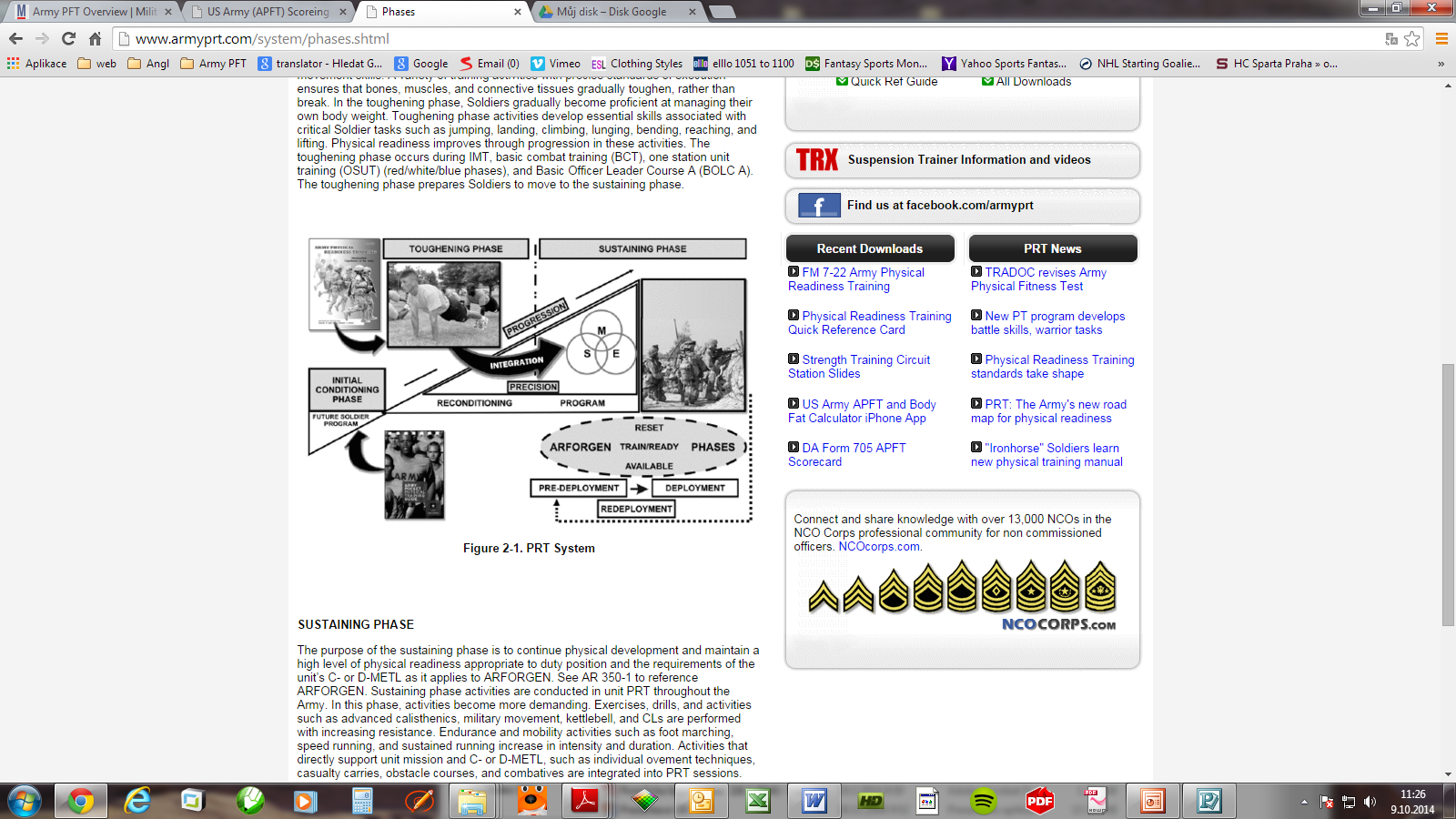 [Speaker Notes: Dosažení kvalitního průběhu a požadované účinnosti procesu STP je vázáno na řadu prvků, podmínek a opatření, které se ve vzájemné funkční propojenosti společně integrují do „systému STP“.

Hlavní funkcí systému je zabezpečení optimálních předpokladů k dosažení cíle a splnění úkolů STP. Optimální předpoklady kvalitního fungování systému jsou vytvářeny souborem funkčních složek různé povahy, vzájemně nenahraditelných, kdy snížená úroveň kterékoliv z nich může vážně narušit funkčnost celého systému.]
Fyzické požadavky pro specifické úkoly
Partie a cviky
Legs: 	Squats 			Leg Extensions
			Leg Press 			Leg Curls
			3/4 Squat 			Leg Press
			Standing 			Calf Raises
 Back:	Curl Grip Lat Pulldown 	One Arm 								Dumbbell Row
			Reverse Barbell Row 	Hyperextensions
 Chest: 	Bench Press Incline 	Dumbbell Press
 Shoulders: Behind-the-Neck 	Press Upright Row
 Arms: 	Triceps 			Pressdowns Curls
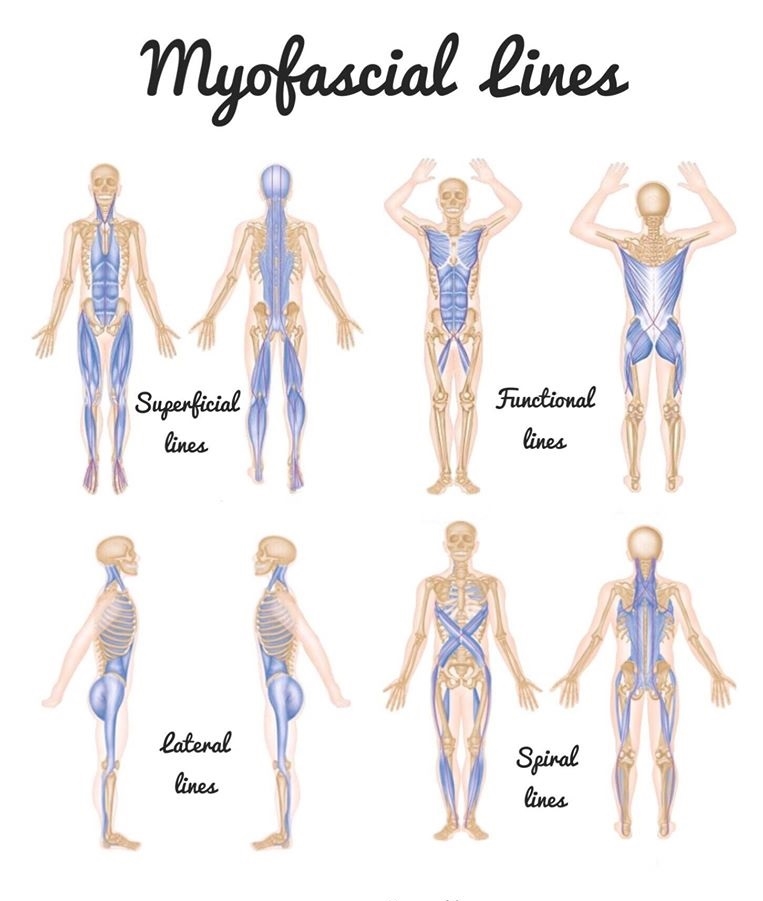 Zdroj: (24.9.2020-on-line) https://www.google.cz/search?q=svalov%C3%A9+%C5%99et%C4%9Bzce&sxsrf=ALeKk00oAqFdUYn_69yavtKneE-AJ5xmmQ:1600939255247&source=lnms&tbm=isch&sa=X&ved=2ahUKEwijq_a8u4HsAhWEDuwKHRHeAS0Q_AUoAnoECA8QBA&biw=1600&bih=757#imgrc=rTUGkmI2pp5uDM
Silová příprava
Silové schopnosti
RELATIVNÍ
ABSOLUTNÍ
DYNAMICKÉ
STATICKÉ
Koncentrické         Excentrické                Izometrické
Druhy silových schopností
síla statická
síla dynamická		výbušná
					rychlá
					pomalá
					maximální
Metodotvorné činitele
Velikost odporu
100 %  = maximální odpor
Počet opakování (OM)
obvykle dán velikostí odporu (100 % = jedno opakování)
Rychlost provedení
Metody rozvoje silových schopností
1) maximálních úsilí
2) opakovaných úsilí
3) rychlostní
4) vytrvalostní
5) plyometrická
Metoda maximálních úsilí
překonávání nejvyšších možných odporů
velikost odporu 		95 - 100 % OM
rychlost pohybu 		malá
počet opakování 		1 - 3 x
Metoda opakovaných úsilí
vysoký, ale nemaximální odpor
 velikost odporu 	kolem 60 - 80% OM
 počet opakování 	8 - 15 x (počet 					nemusí být maximální)
 rychlost pohybu 	- nemaximální
 dána časem – do 45 s
Metoda rychlostní
co možná nejrychlejší provedení daného pohybu

velikost odporu 	30 - 60 % OM
rychlost pohybu 	vysoká až maximální
počet opakování 	6-12x (nebo dána 					délkou zatížení 5 -15s)
Metoda plyometrická
"svalové předpětí“
velikost odporu 	dána výškou pádu, 				výskoku a hmotností 				břemene 
počet opakování 	5-6x v sérii, sérií 					menší počet (3-5)
Vytrvalostní metoda
Velikost odporu 	30 – 50 %

kruhový trénink - organizační forma 
Dávkování zatížení na jednotlivém stanovišti:
a) stanovení časového intervalu (obv. 30 – 90 s)
b) počtu opakování (obv. 20 – 30 x)
c) individuální dávkování
Kruhový trénink - zásady
Zvýšení úrovně pohybové připravenosti - kondiční rozvoj (síla a vytrvalost)
zásady:
cvičení - známá a dostatečně jasná
cvičenci  - zvládat po technické stránce
znát odezvu organizmu (např. SF) na jednotlivá cvičení
střídat zatížení různých svalových skupin (např. ruce, nohy, břicho apod.)
počet stanovišť mezi 6 – 12, /může být vyšší i nižší/
cvičení - neumožňovat výrazně jednodušší provedení
stanoviště - nevyžadovat záchranu nebo dopomoc
využívat různé cvičební pomůcky, nářadí náčiní apod.
Metody silového tréninku
Manipulace se sériemi
Supersérie, dvojsérie, trojsérie, gigantické série
Vysoké intenzity, numbretova metoda

Manipulace s opakováním
5-10-20, 100 opakování, 50-50, 21 opakování, 4 opakování
Metody silového tréninku
Manipulace s přestávkami
Zkracování přestávek
Kruhový trénink

Manipulace s výběrem cviků
Předunavení, rozšíření, malé úhly
Unilaterální, bilaterální
Metody silového tréninku
Manipulace s frekvencí
Opakované tréninky
Dvoufázové tréninky
Určení 1 OM
Bench Press

5RM = 75 kg
1RM = 75 X 1.15 = 86 kg
Otázky
Rozdělení silové přípravy
Z čeho se odvozují zátěžové parametry silového tréninku
Rozdělení svalových vláken
Co je motorická jednotka?
Doporučení zátěžové parametry pro jednotlivé typy silového tréninku
Literatura
VĚSTNÍK MO. (2011). Služební tělesná výchova v rezortu Ministerstva obrany (NVMO č.12/2011). Praha: MO.
FM 20-21. (1996) Physical Fitness Training . Washington: Department of the Army.
Army Fitness Manual. (2005). Toronto. Canadian Forces Personnel Support Agency.
Army Physical Readiness Training. (2010). Washington: Department of the Army.
Boyle, M. (2010) Advances in Functional Training. Chichester: Lotus
Petr, M., Šťastný, P. (2012). Funkční silový trénink. Univerzita Karlova. 
Stoppani, J. (2006). Velká kniha posilování. (přel. L. Soumar). Praha: Grada
Dovalil, J. a kol. (2002). Výkon a trénink ve sportu. (1. vyd.). Praha: Olympia. 
Dovalil, J. (2005). Výkon a trénink ve sportu. (2. vyd.). Praha: Olympia.